Sociology Chapter 3 Section 4: Beliefs and Material Culture
Beliefs and Physical Objects
Nonmaterial Culture- involves beliefs, ideas, and knowledge.
Material culture – how we relate to physical objects.
Values, norms, knowledge, ideas (nonmaterial), and physical objects (material) make up a culture.
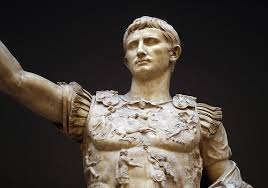 Why do beliefs matter?
Belief – ideas about the nature of reality. 
Can be true or false. 

The Romans believed Caesar Augustus to be a god.
Tanala, a hill tribe of Madagascar, believed that the souls of their kings passed into snakes.
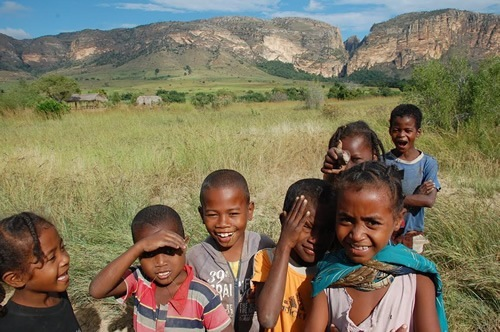 Many Germans believed that pictures of Hitler on their walls would prevent the walls from crumbling during bombing raids.
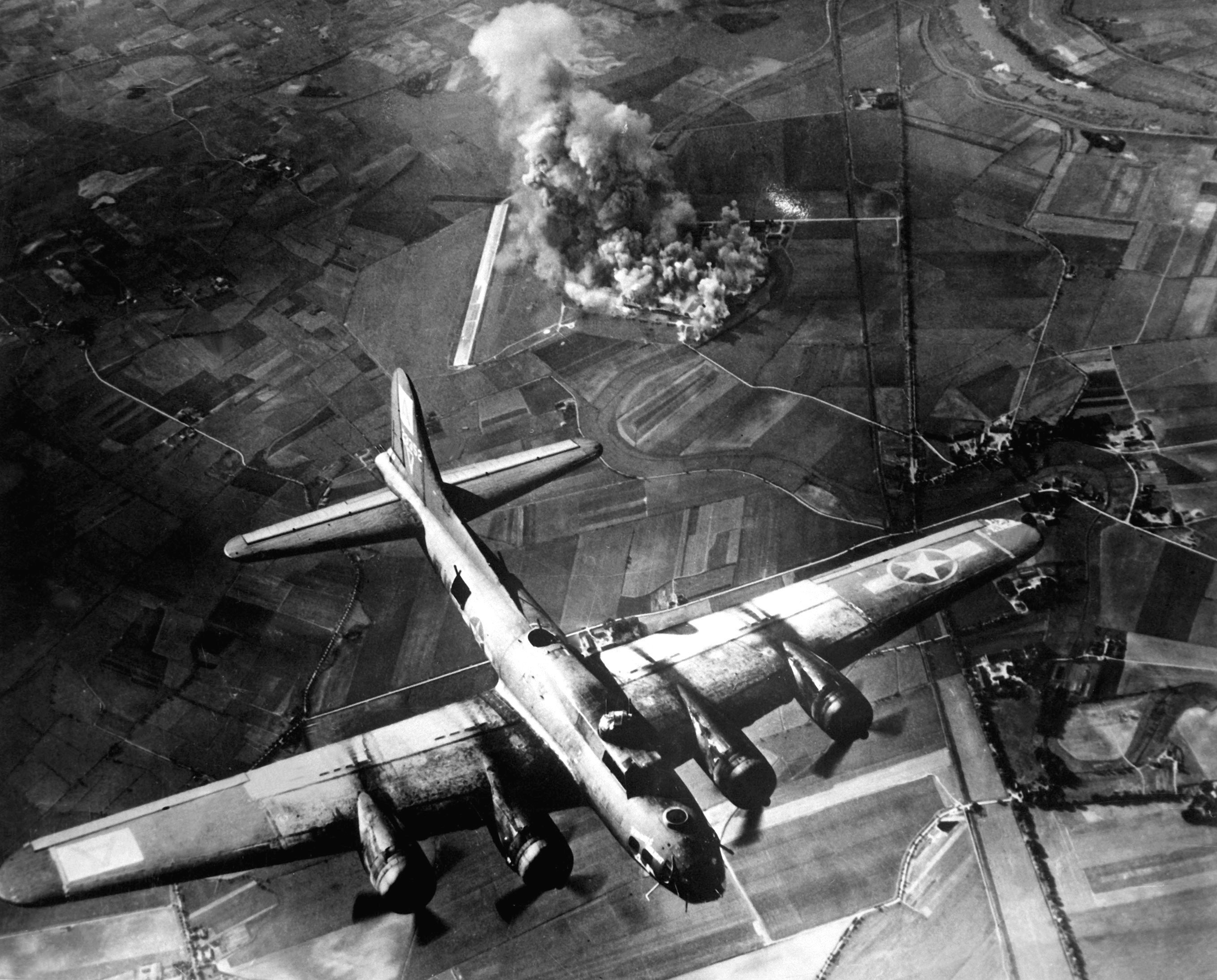 In contrast, other beliefs- such as the belief the human eye can distinguish over seven million colors and the belief that no intelligent life exists on Mars – are supported by factual evidence.
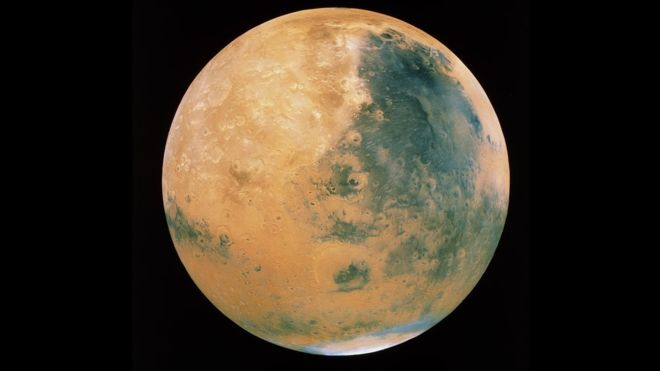 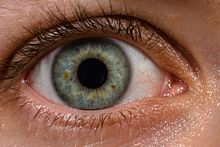 Beliefs are important because people base their behavior on what they believe, regardless of how true or false the beliefs are.
What is material culture?
Consists of the concrete tangible objects with a culture – automobiles, basketballs, chairs, highways, and art. 

Physical objects have no meaning or use apart from the meanings people give them.
Combinations of physical objects 
Newspaper and pepper – “Nettling”
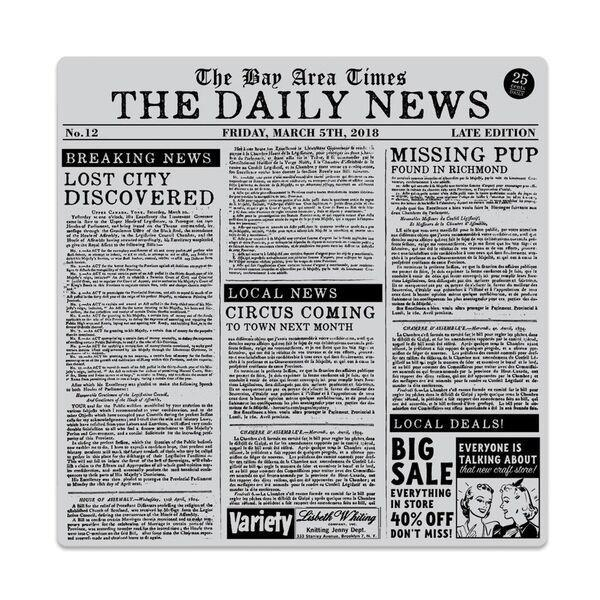 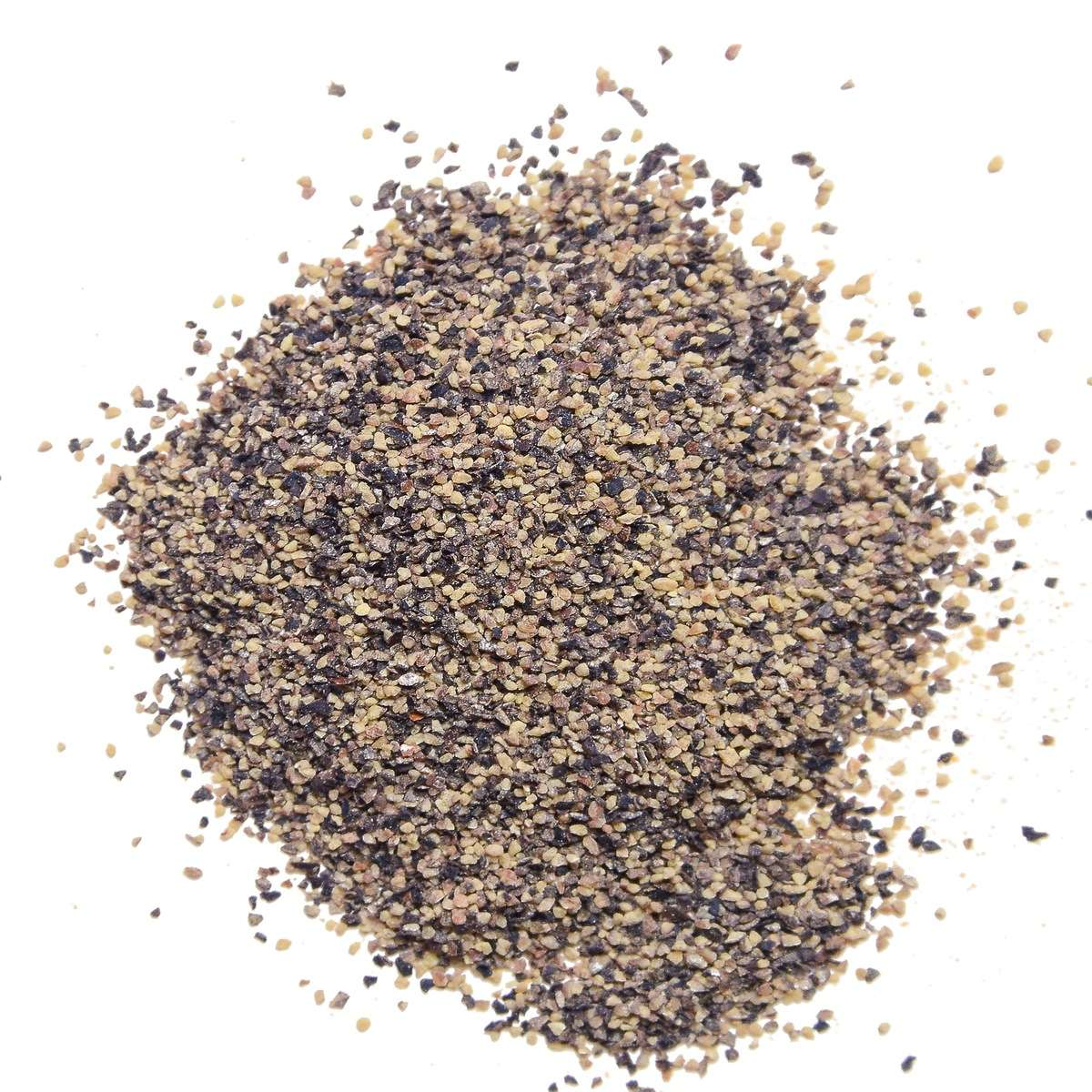 How is material culture related to nonmaterial culture?
747 jet is used for traveling. 

747 downed jet in a remote jungle could be used as a place of worship.
The meanings of physical objects are based on the beliefs, norms, and values people hold with regard to them.
Ideal and Real Culture
Ideal culture – refers to cultural guidelines publicly embraced by members of a society. 

Real culture- refers to actual behavior patterns which often conflict with these guidelines.
Value of America’s ideal culture – honesty. 

In real culture, honesty is not always practiced.
Ideal culture provides high standards. 
These ideals are targets that most people attempt to reach most of the time. 

Ideal culture also permits the detection of deviant behavior.